MTU LUG
General Meeting2016-03-18
Join lug-l
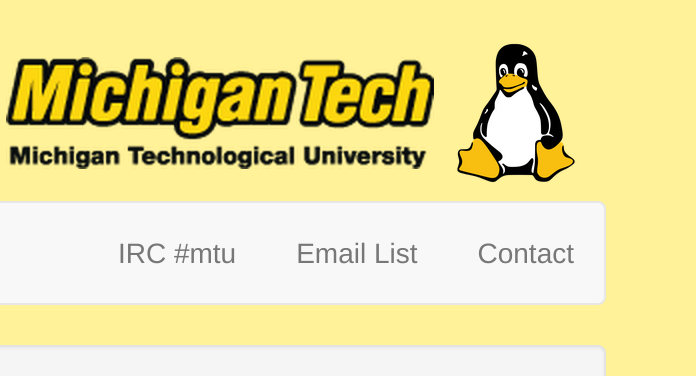 Join on Involvement
https://www.involvement.mtu.edu/organization/lug
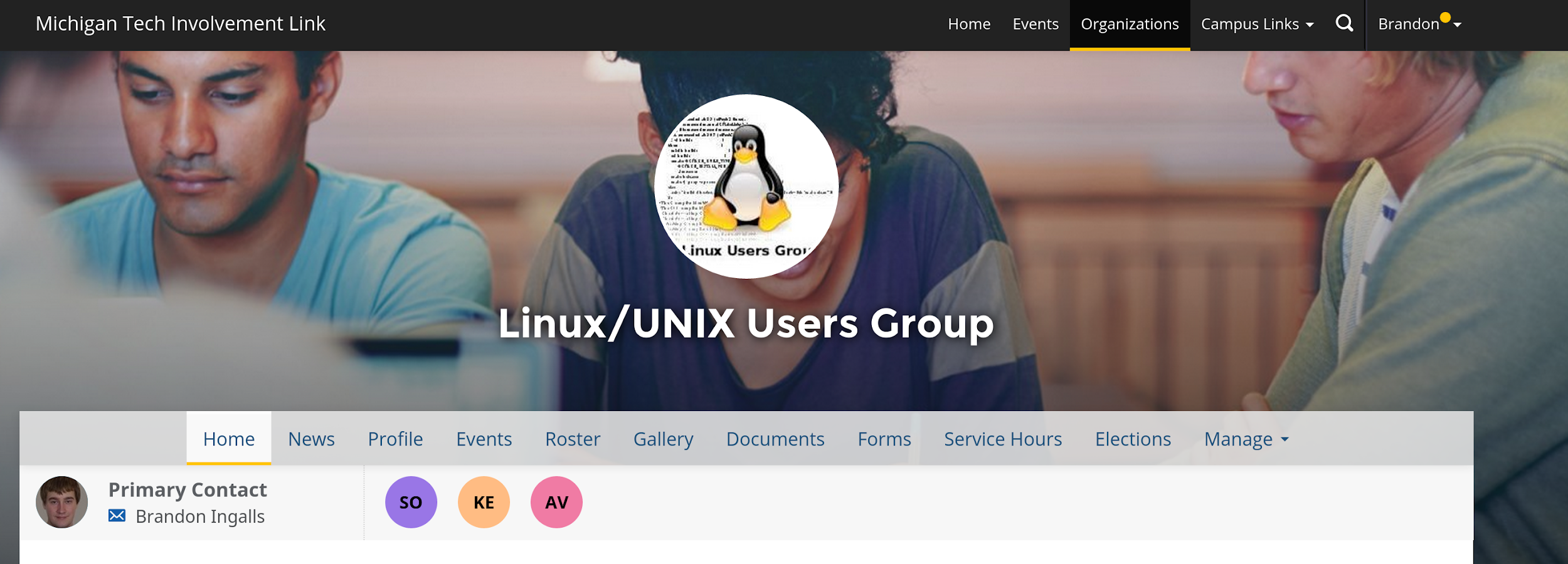 Announcements
Elections are Next Week
2016-03-25
Shell Server is alive!!!
shell.lug.mtu.edu
need account?: lug-server-admins-l@mtu.edu
Data Recovery
Of old shell data
Kind of
LUG eBoard Elections
We need to have…
These
President
Vice-President
Treasurer
Secretary
To remain a student org and continue to provide our services
Please nominate yourself / another member of LUG
http://goo.gl/forms/nwUs0f7xEK
Recovered Data
56G of data “in-use” before fsck
26G not “corrupt”
Files contain incorrect data…
At times
/home/blingall/.ssh/config -> binary blob, not text config file
/home/blingall/.ssh/authorized_keys -> all good
Want something from the old shell server
Email
blingall@mtu.edu
lug-server-admins-l@mtu.edu
Users Forum
https://mtulug.slack.com/